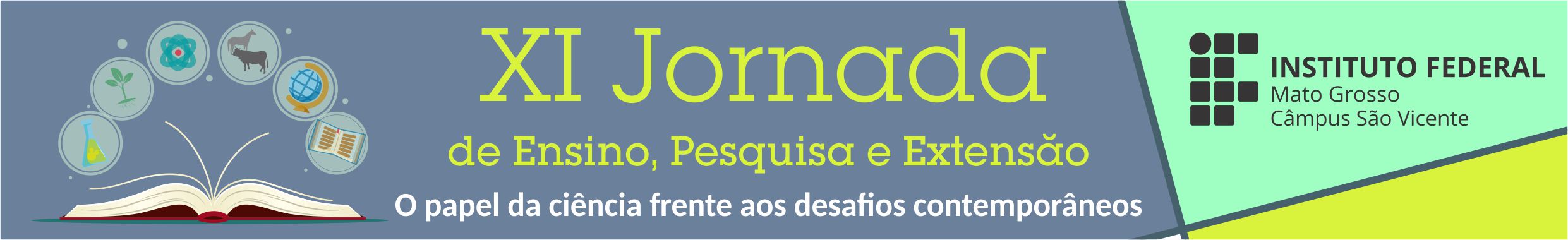 Título do Trabalho



Autores
Sigla da Instituição







Local e data
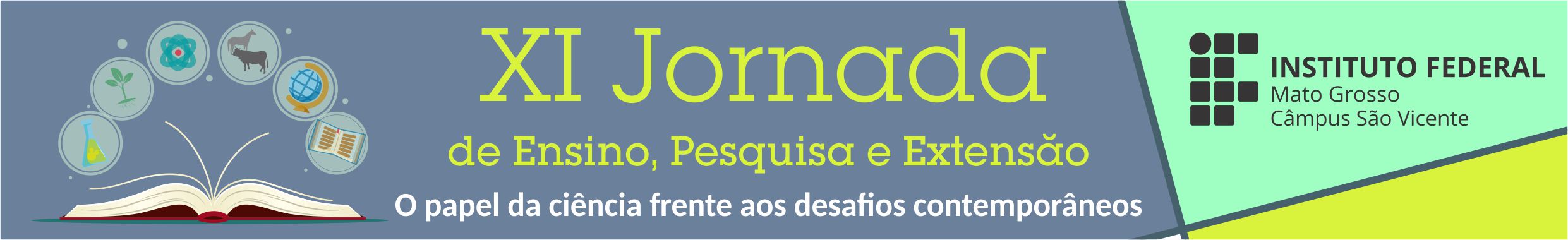 Introdução

Prezado(a) autor(a),

A apresentação de seu resumo deverá ser realizada nas manhãs de quarta-feira a sexta-feira.

Fique atento(a) ao e-mail de correspondência do autor e às nossas redes sociais com a divulgação do horário de apresentação de seu resumo.

A apresentação será on line pelo Google Meet. 

Se você nunca uso essa ferramenta, nos comunique pelo e-mail jornada2020@svc.ifmt.edu.br
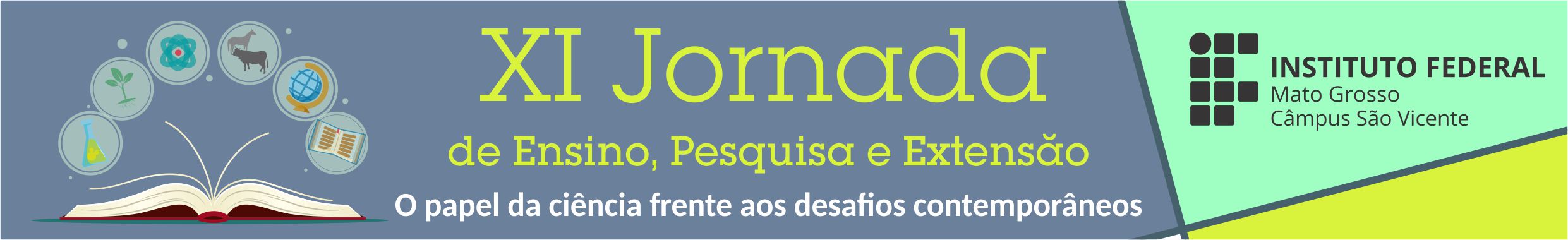 Material e Métodos (ou Procedimentos Metodológicos)

Continua orientações...

 Você terá de 6 a 8 minutos para fazer a apresentação de seu resumo. Ajuste bem sua apresentação neste tempo, pois aos 7 minutos você será convidado(a) a fazer as considerações finais.

Fique muito atento(a) ao tamanho da fonte a ser utiliza. Lembre-se de que sua apresentação será realizada de forma on line e os interessados estarão lhe acompanhando pelos notebooks, tablets, celulares...
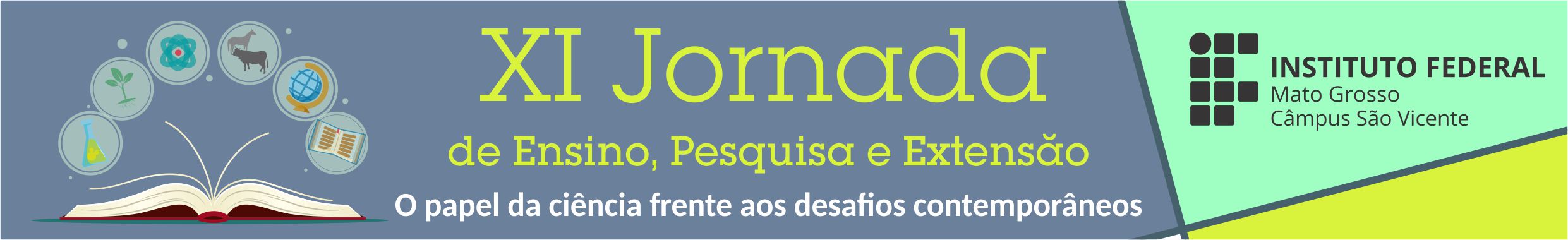 Resultados e Discussões


Continua orientações...

Elabore a apresentação no PowerPoint com a fonte Verdana tamanho mínimo 32 para títulos e 22 para textos.

Utilize apenas uma figura ou gráfico ou tabela por slide de sua apresentação para melhor visualização.

Escolha apenas uma pessoa, dentre os autores do resumo para apresentação.
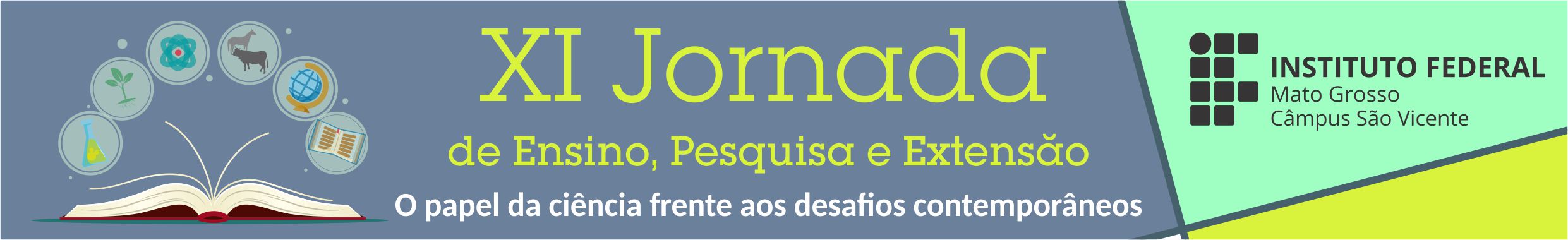 Considerações Finais (ou conclusão)

Continua orientações...


Para os resumos referentes aos projetos de pesquisa aprovados nos editais PROPES/IFMT, o apresentador deve ser o bolsista de Iniciação Científica.

Estaremos com avaliadores do comitê científico nas salas virtuais para avaliarem as apresentações.
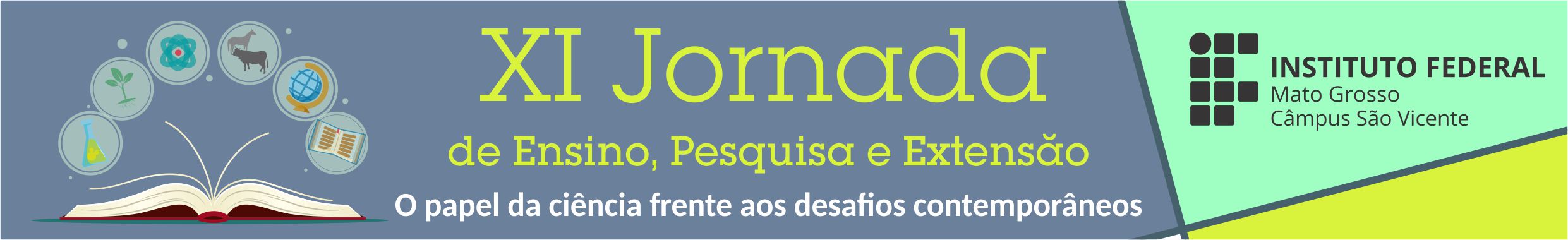 Referências

Continua orientações...


Faremos a seleção dos três melhores resumos apresentados para a certificação como Prêmio de Melhor Trabalho de Iniciação Científica da XI Jornada de Ensino, Pesquisa e Extensão do IFMT Campus São Vicente.

Tenham todos uma excelente apresentação.
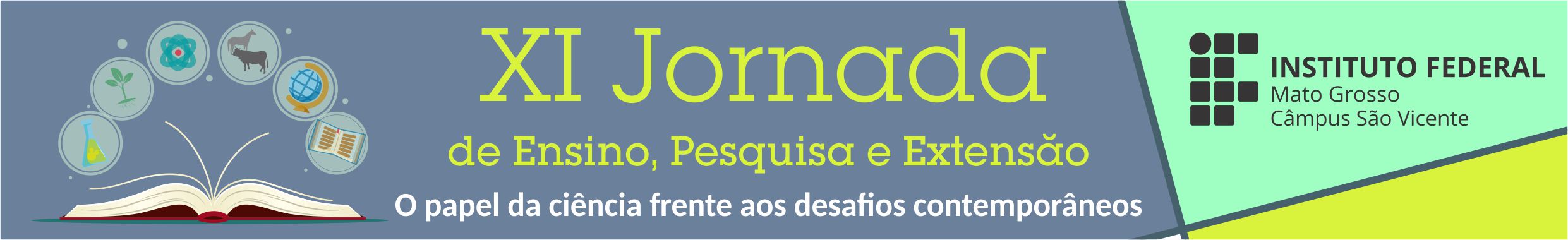